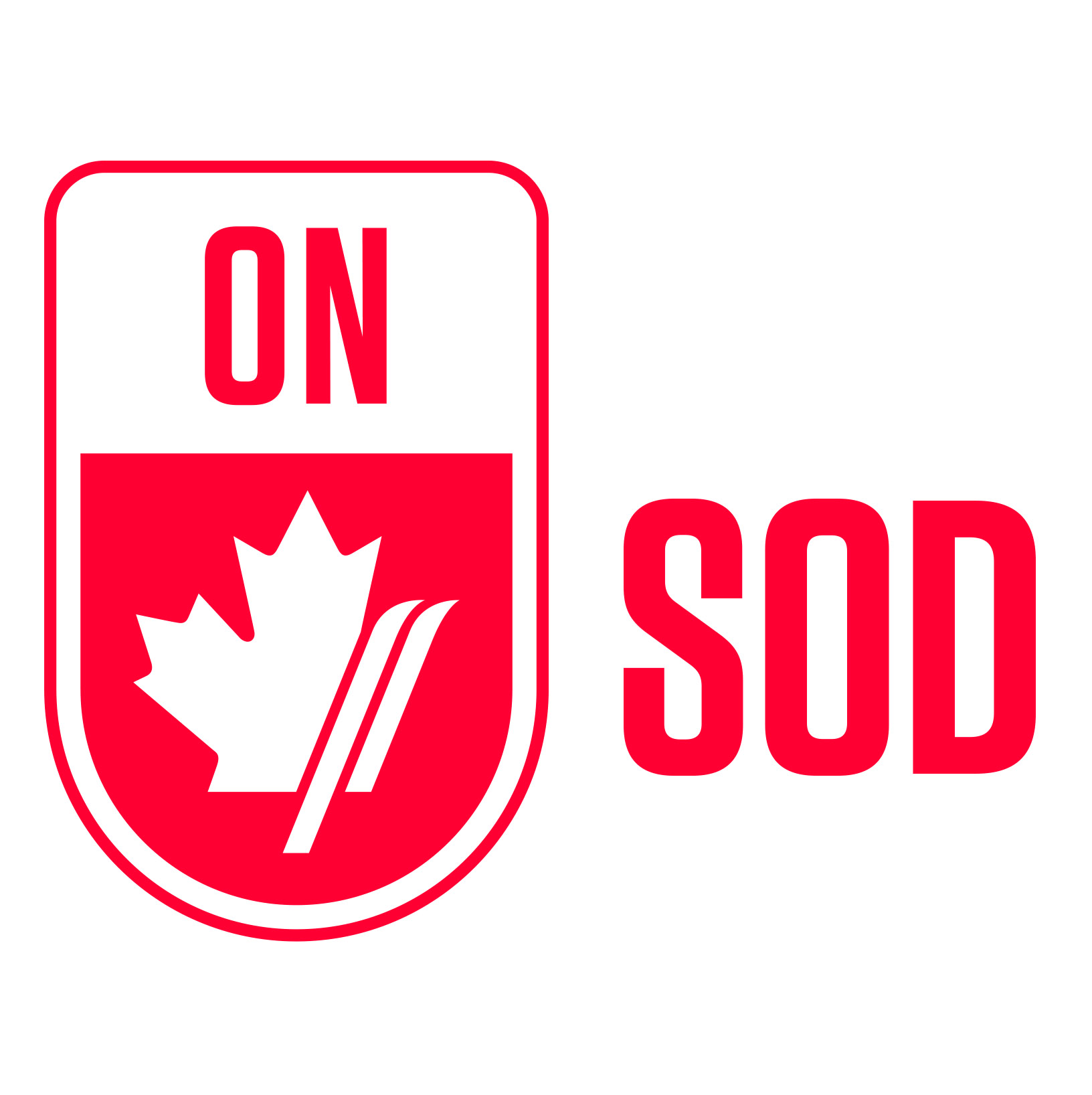 SOD OFFICIALS
The Good, the Bad and the Ugly
Basic Structure
FIS Rules the world, but lets
ACA rule domestic events, who in turn let
AOA rule Provincial events, who in turn let
SOD rule Divisional events
End result is that if you are not sure you revert to the FIS rules.
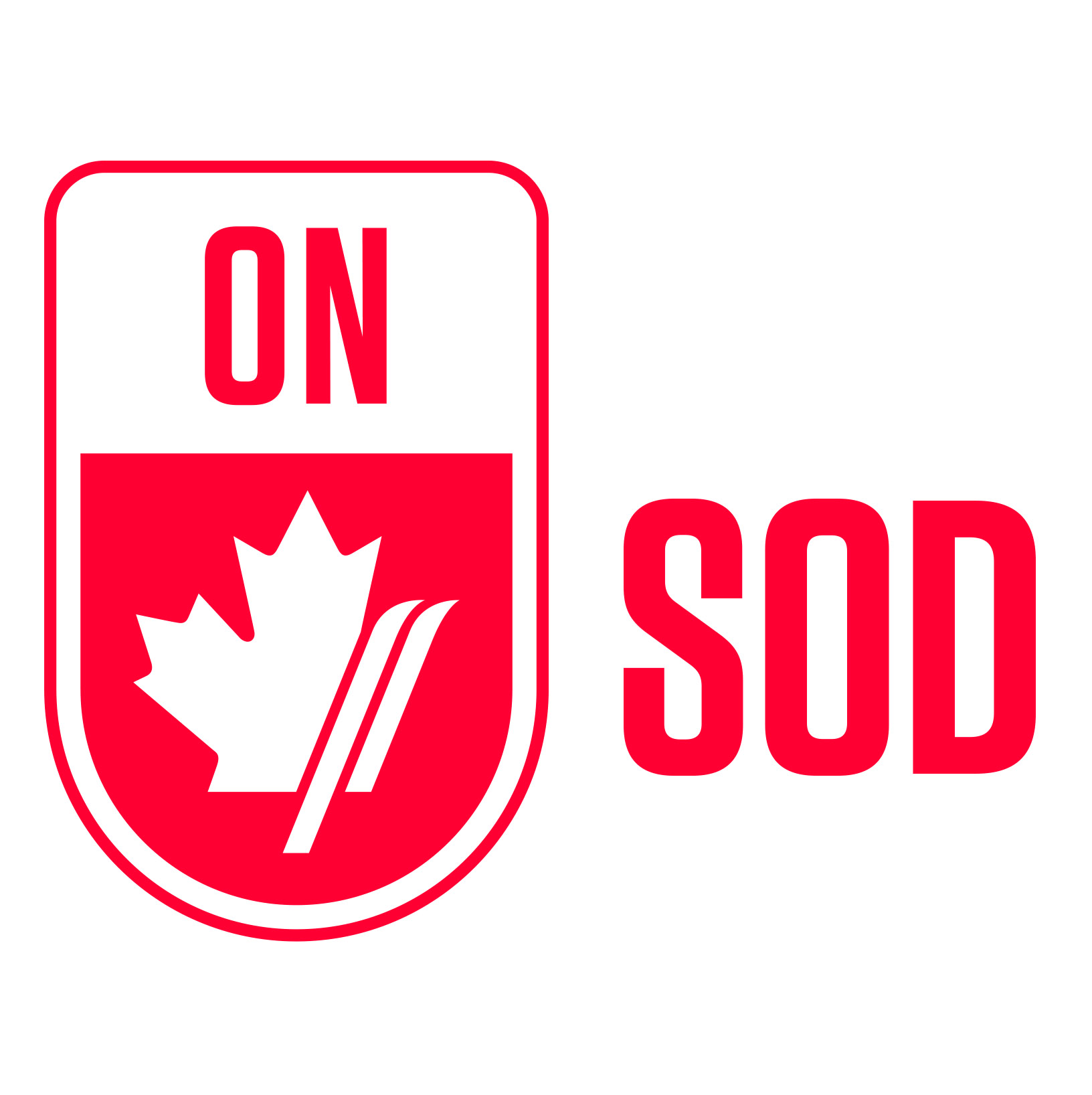 And there are Committees
SOD Officials Chair and member of SOD committee
AOA Officials Chair and Officials Committee of which SOD Chair is a member
ACA Officials Chair and Officials Committee of which AOA Chair is a member
Canadian FIS TD Commissioner, reports to Alpine Canada and FIS
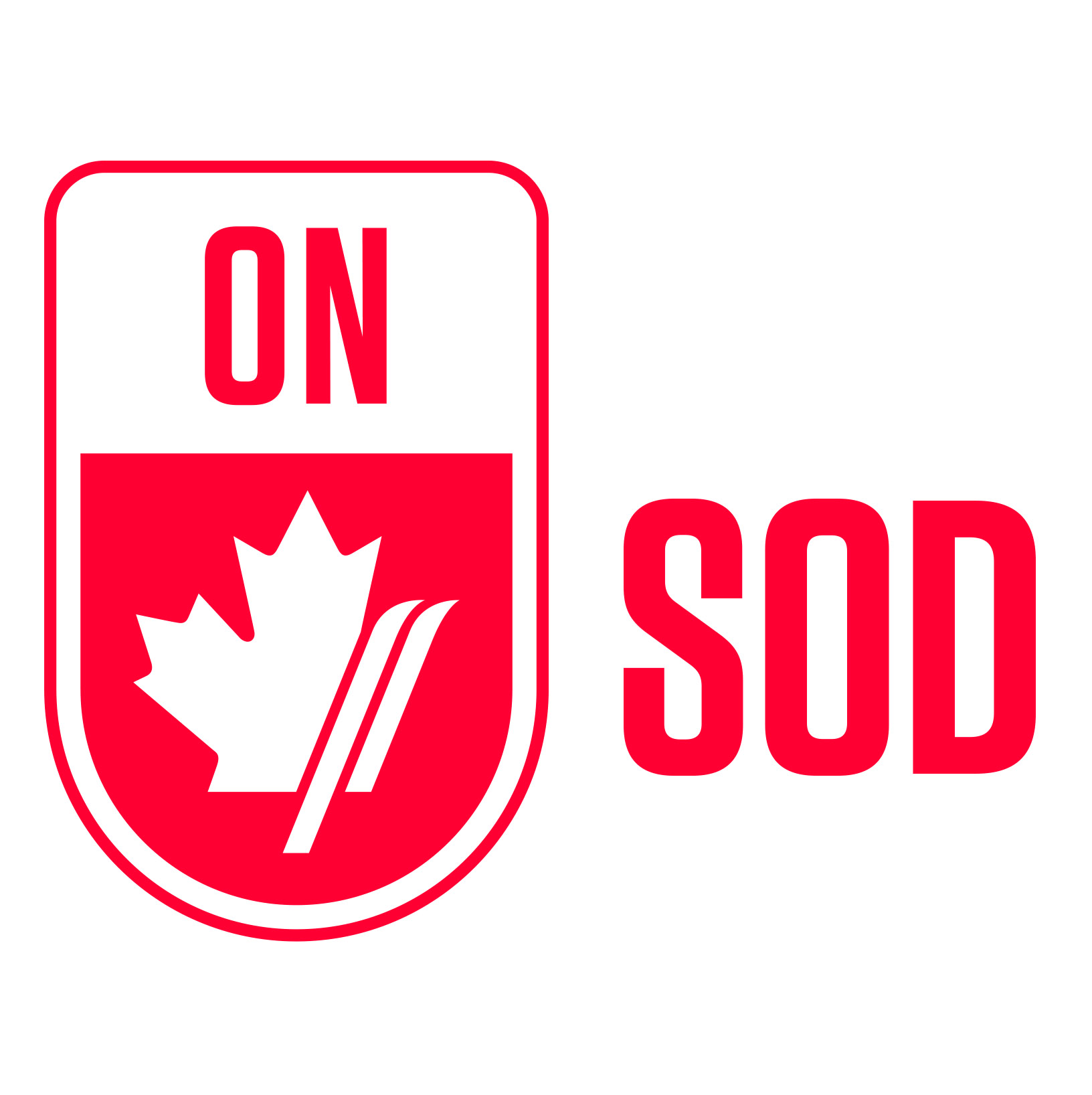 Levels of Officials
Level I – entry level, 3 hour course
Level II – 8 hour course plus an exam. As a prerequisite requires practical experience.
Level III- 12 hour course plus an exam. As a prerequisite requires practical experience, in all four aspects of race management.
Administration
Course
Timing
Jury
Level IV - Candidates are nominated by the Provincial Chair
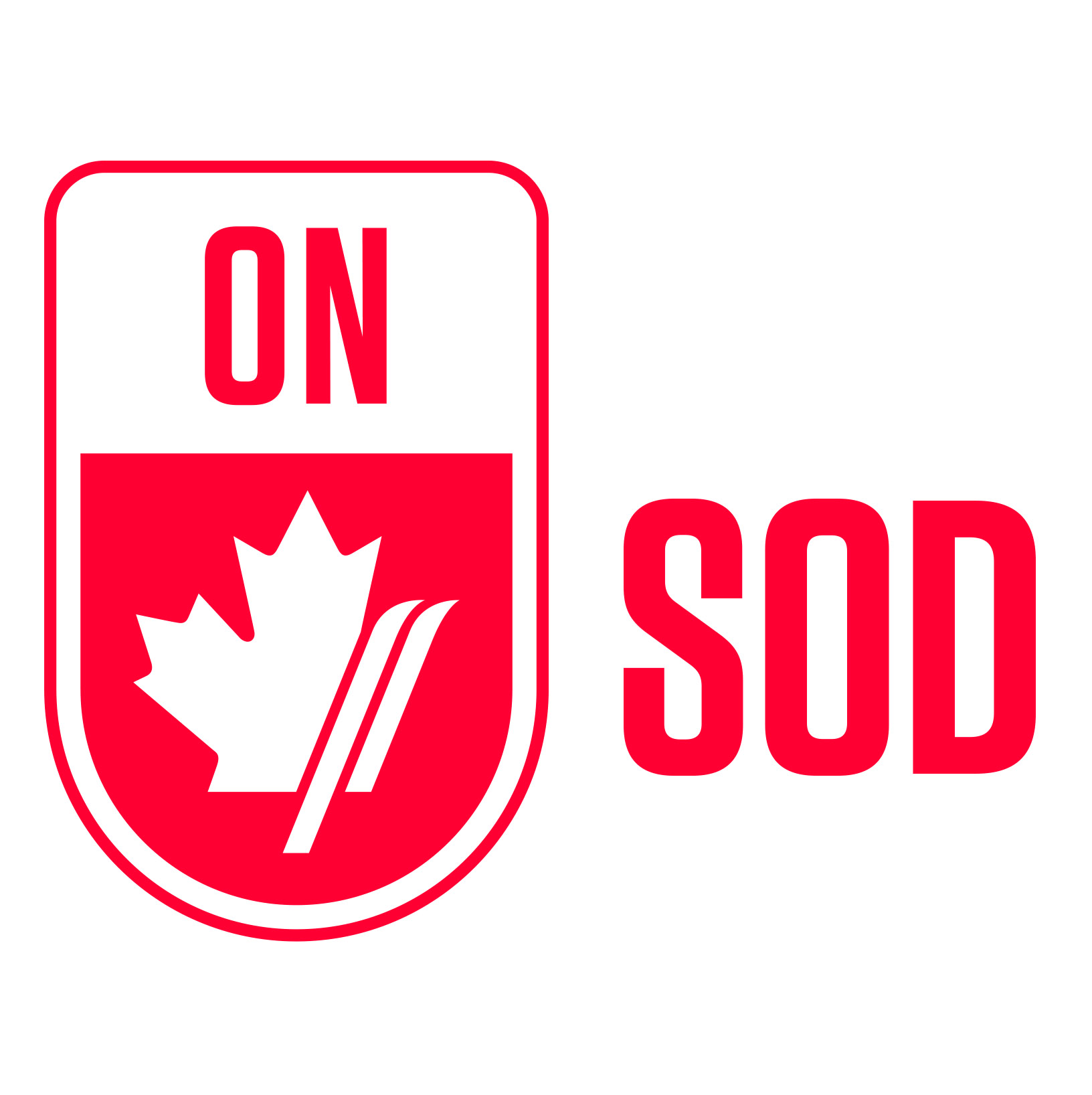 Technical Delegates
Regional TD – Ontario only – Level II and recommended by Division Chair
PSO TD Technical – Level III and recommended by Provincial Chair 
PSO TD Speed – Level III and recommended by Provincial Chair, significant speed experience
National TD – Level IV and recommended through Alpine Canada Official’s Committee
FIS TD – Nomination and FIS mandated process
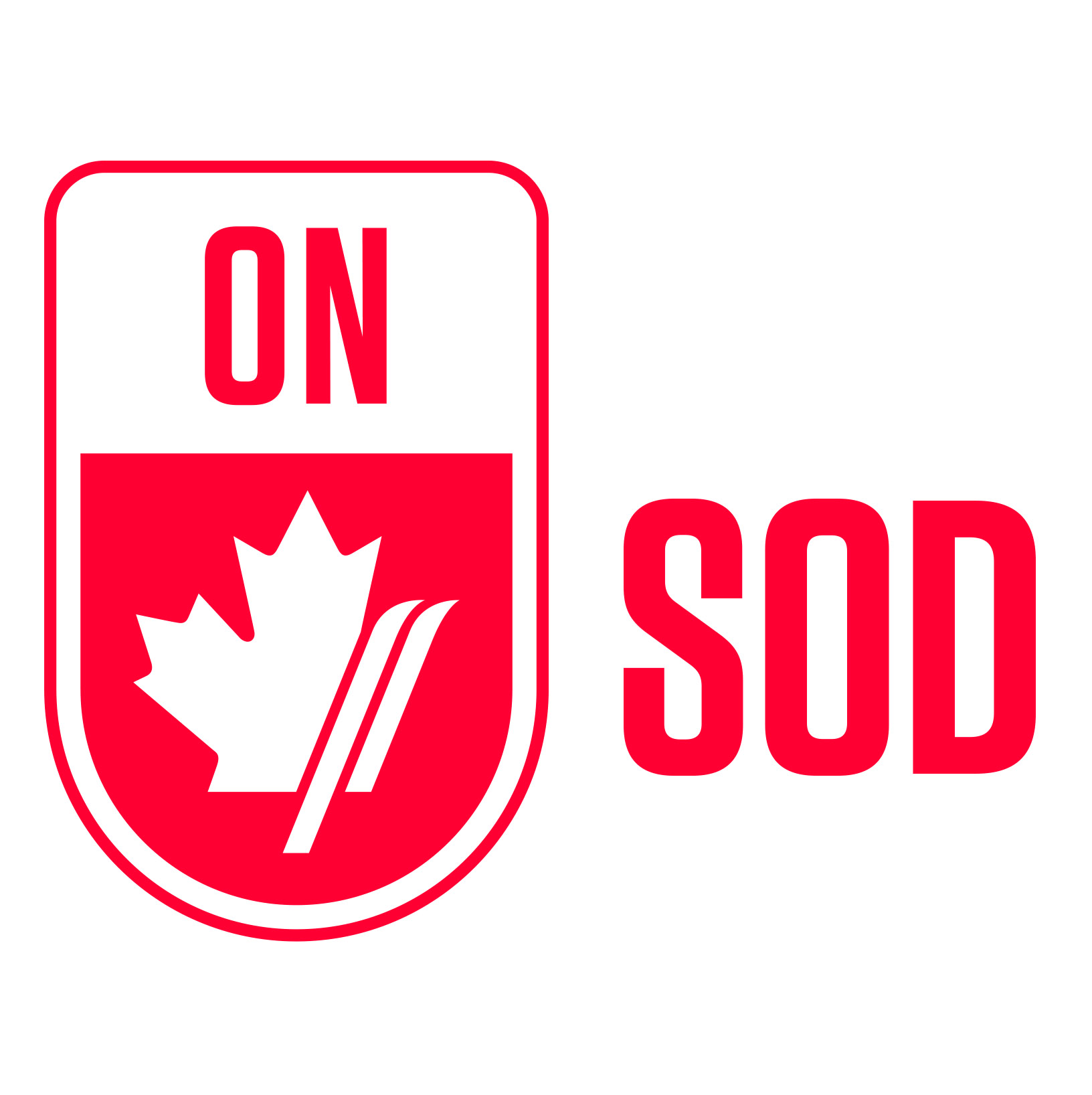 Officials Education 2017/2018
Level I – 6 courses in Toronto, Collingwood and Milton – 87 officials trained
Level II – 2 courses in Toronto and Collingwood – 29 trained
Level III – 1 course in Collingwood – 9 attendees – 3 exams returned + 1 from an older Level III course
Still have 3 older unreturned exams, plus 6 unreturned exams from this year
Updates – 2 were held in Toronto and Collingwood – 99 attendees
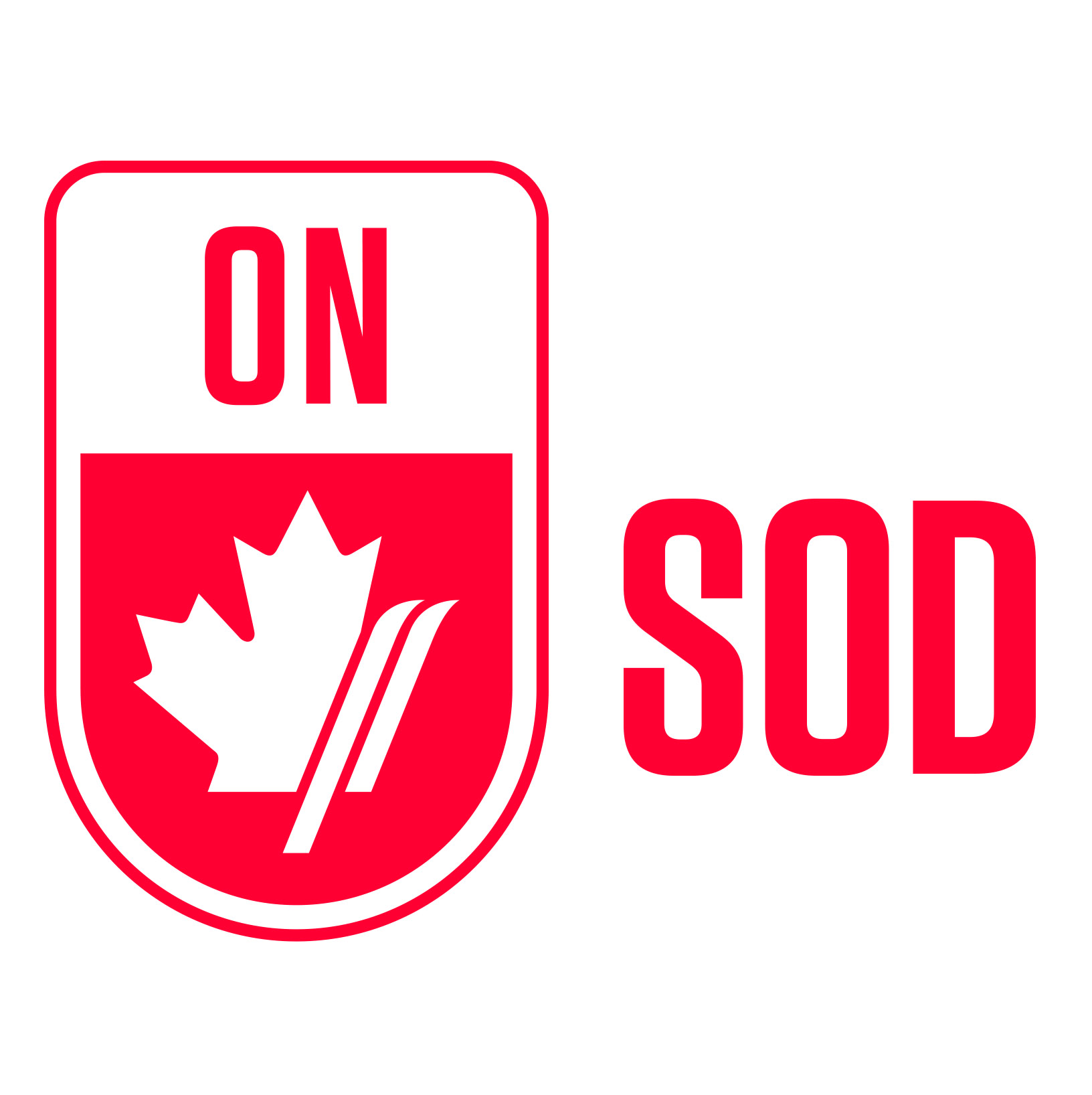 Registered Officials
After completing the course officials are expected to register with SOD/AOA, annually and attend updates.
Craigleith – 63
Georgian Peaks – 52 
Alpine – 41
Osler – 40
Devils Glen – 12 
Rest have 5 or less registered officials, and many have only 1.
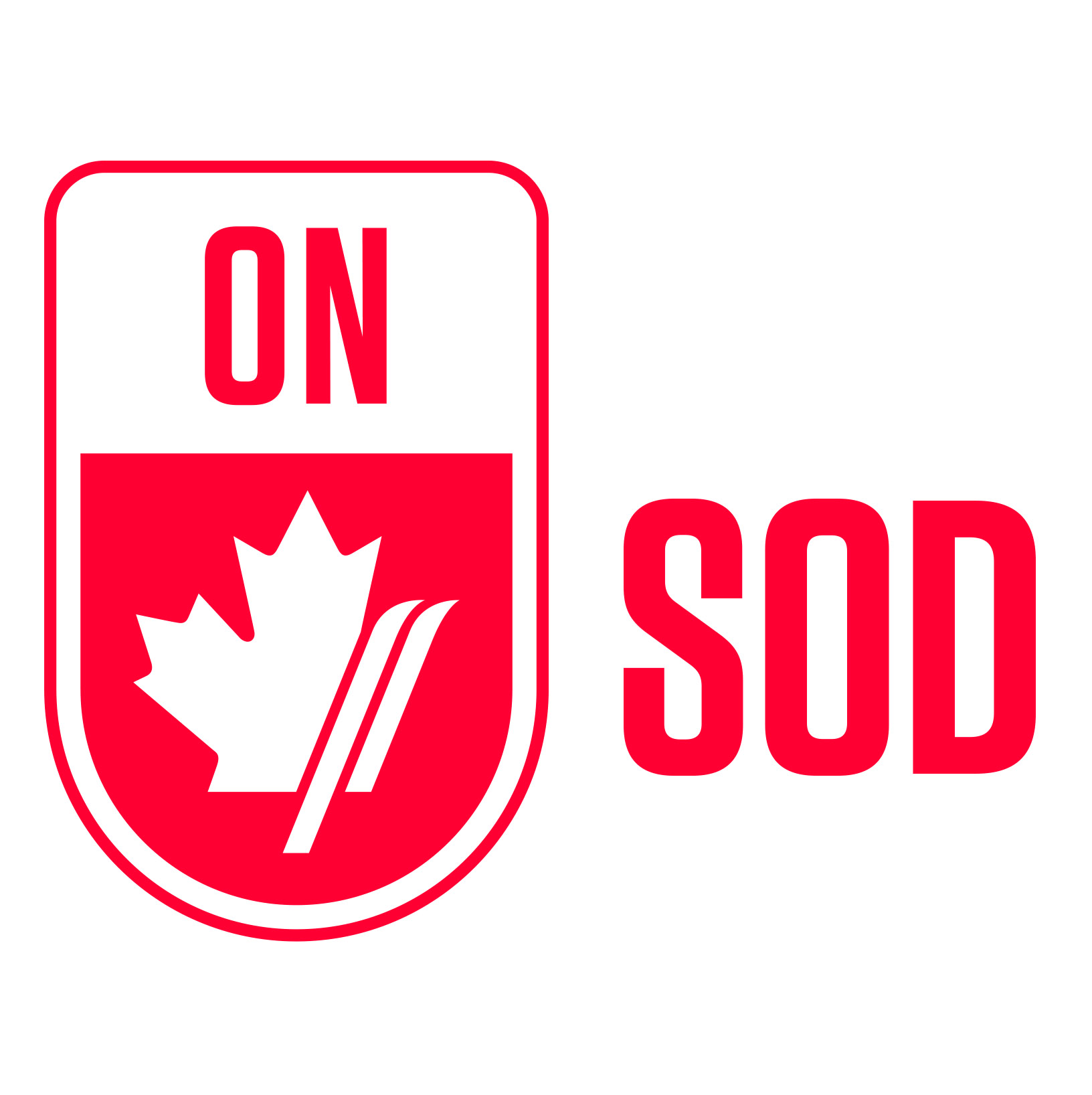 How Many Officials Do We Need?
Not an easy question to answer. To my way of thinking each race must have at least one qualified official (taken the course, attended updates, registered) present. Begs the question of how the clubs with one registered official manage to run races?
Caledon, Chicopee, Devils Elbow, Milton, Muskoka, NSA
We need more people to participate in the whole cycle: Education, Practical Experience, Updating, Registration
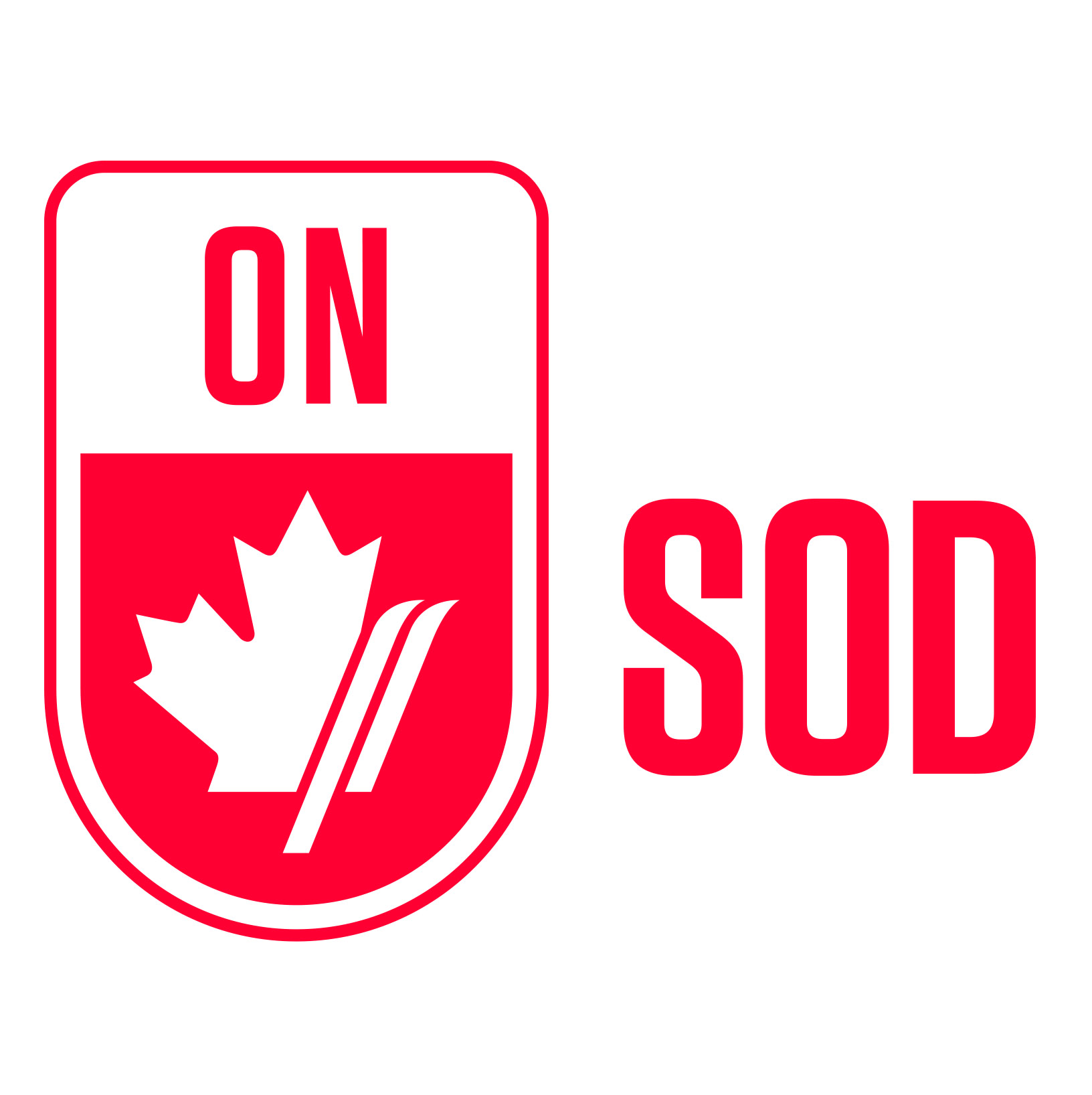 How Many TDs Do We Need
Last year we had 34 SOD/AOA level events that required TDs
U14 – 14
U 16 – 14
U18 – 6 
Total – 34 events
How many active TDs do we have?
FIS – 6 – Campbell, Dyson, Hopper, Lambert, Lashley, Plotz
SOD/AOA – 10 – Gillard, Hagar N, Hagerman, Haiduk, Kellum, Lowe, Munro, Twible, Vincent, Walker
Limited speed experienced TDs
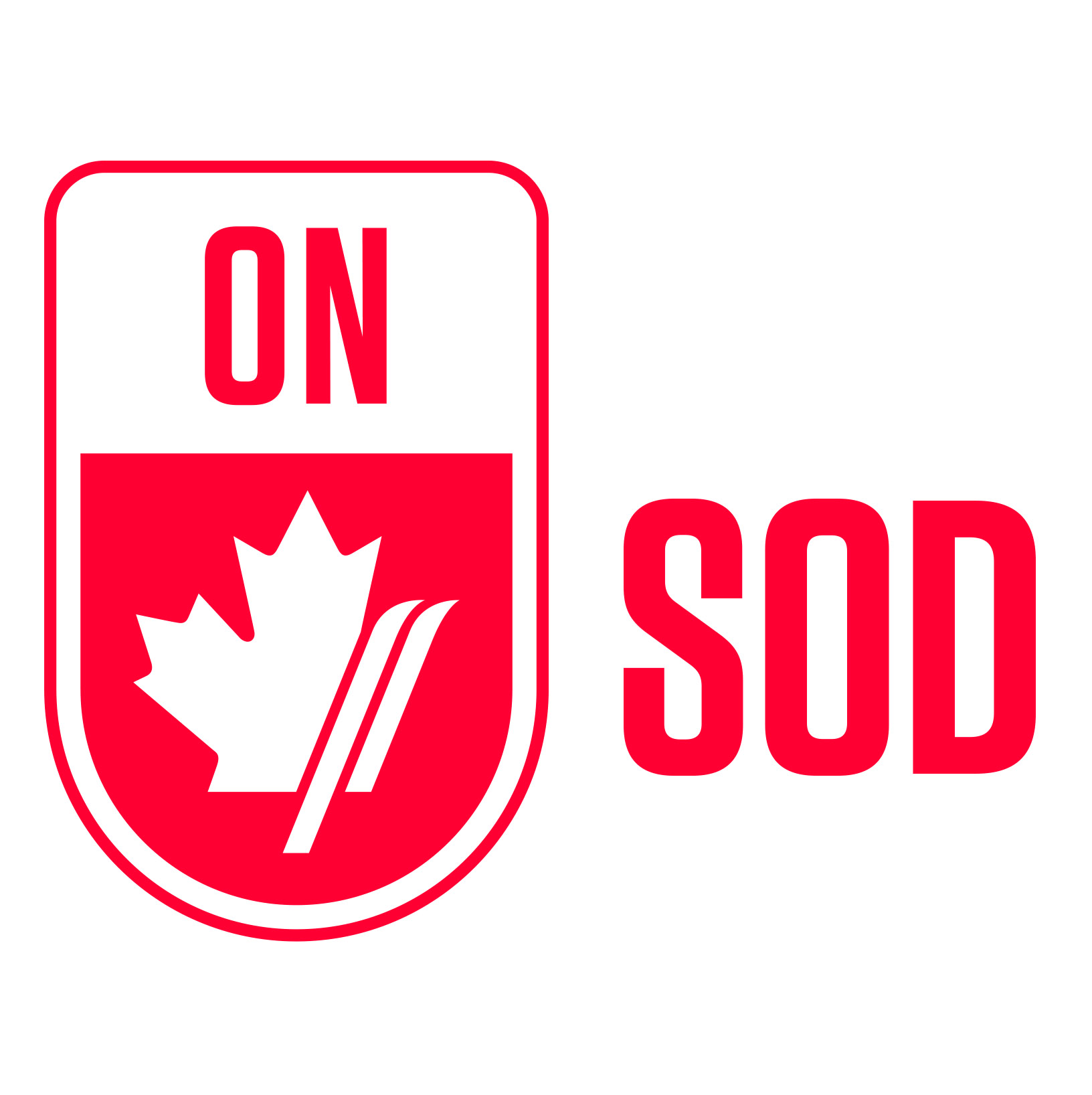 Plus FIS Events
20 FIS codexes spread over 5 events at 4 venues.
The TDs are generally not from SOD, only under Force Majeur.
BUT, the FIS events impose a big load on our volunteers
And they also provide a great training opportunity
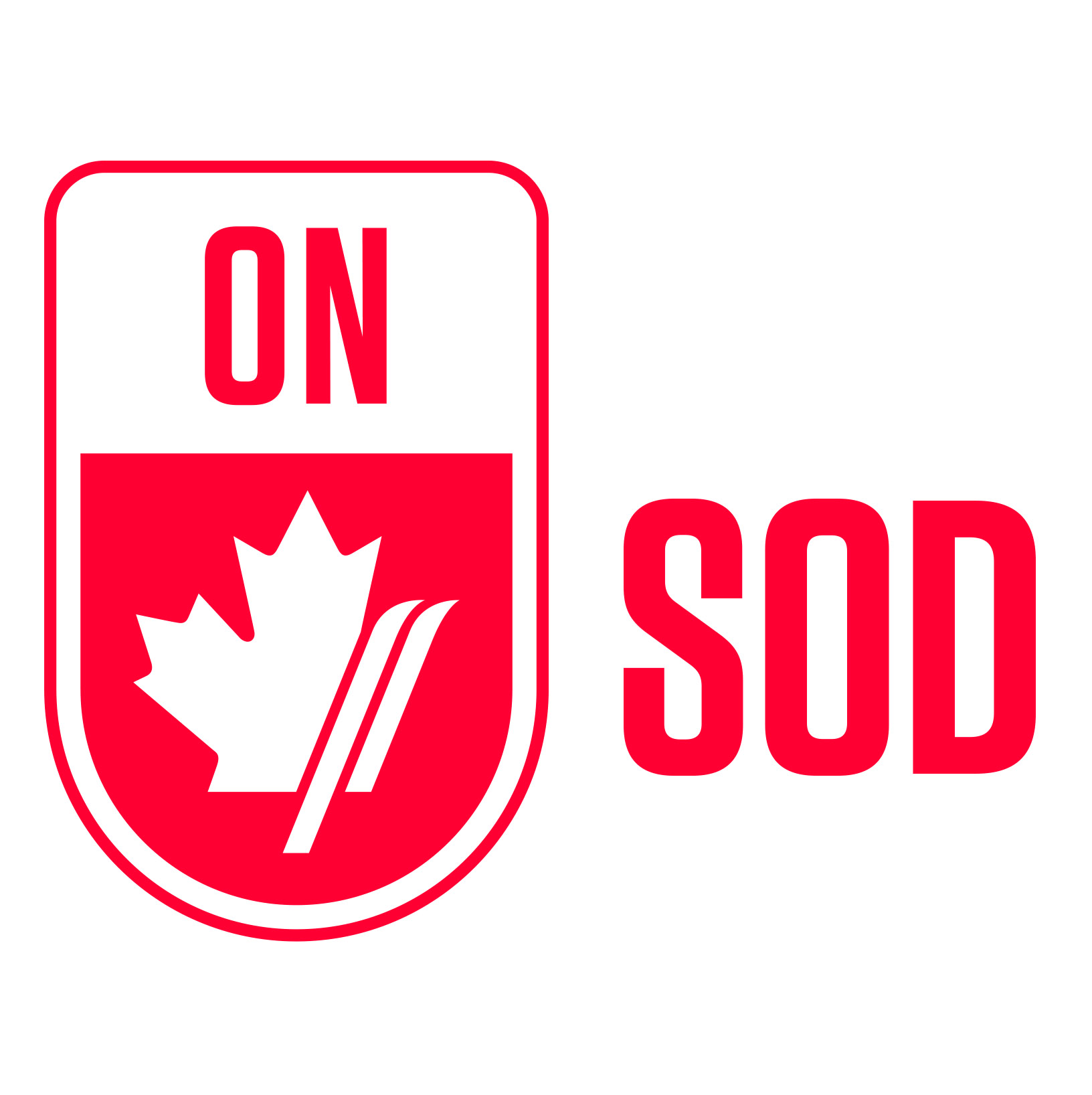 Needs Going Forward
Engage more of the officials in the system already, in the whole cycle: 
Education
Practical Experience
Updating
Registration
Find more volunteers and get them engaged.
Encourage a greater participation by the parents and try to reduce the entitlement attitude.
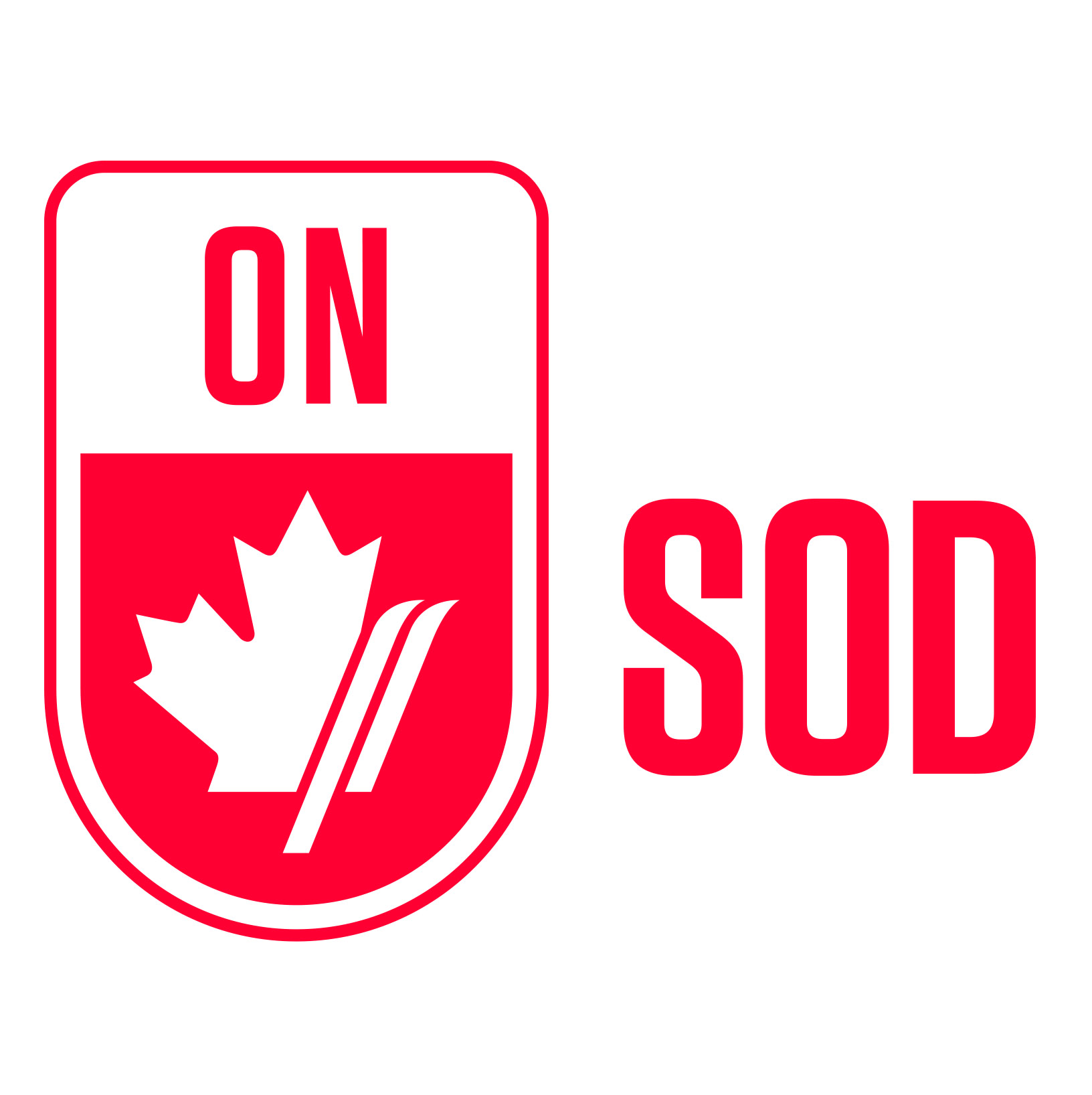